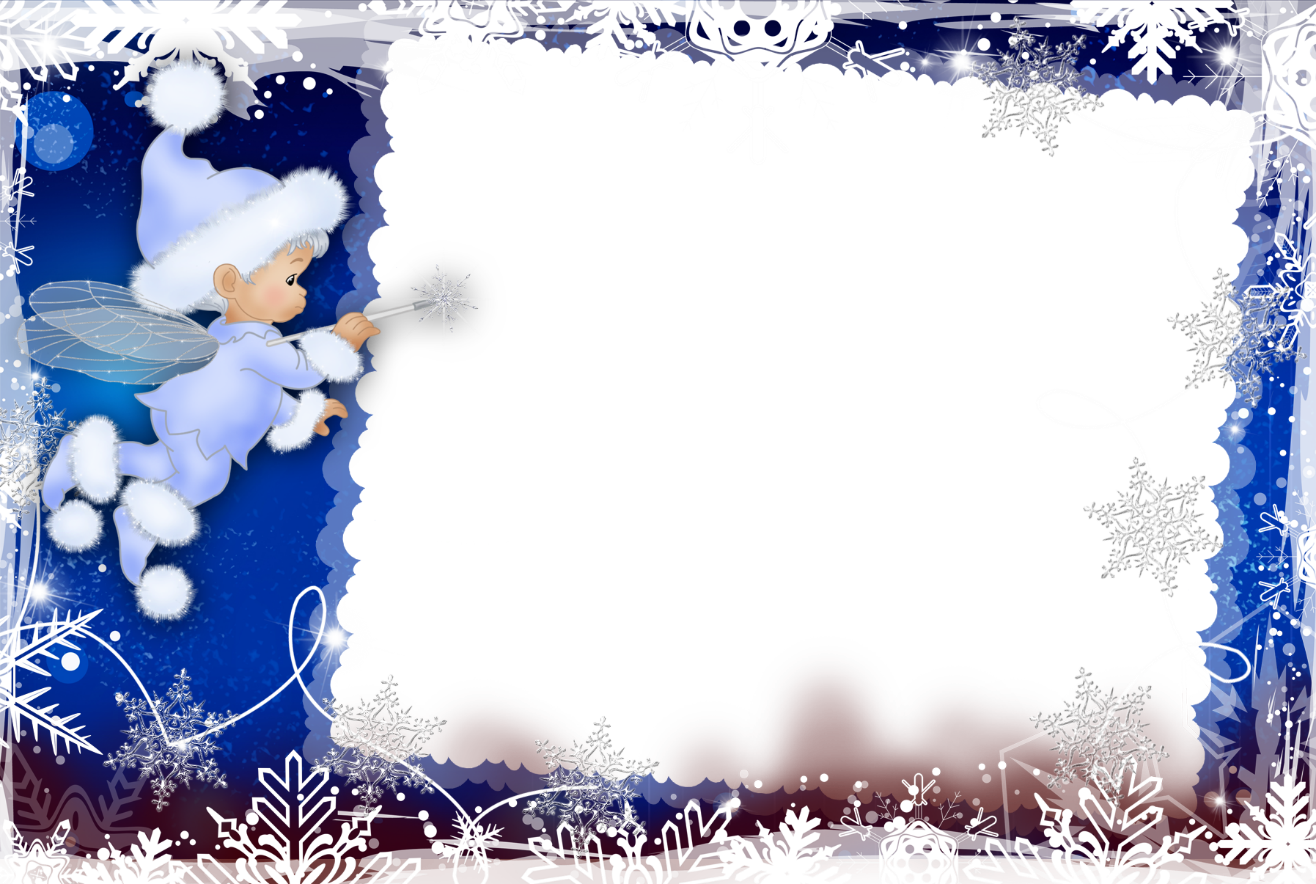 Зимняя сказка
Оформление группы к Новому году
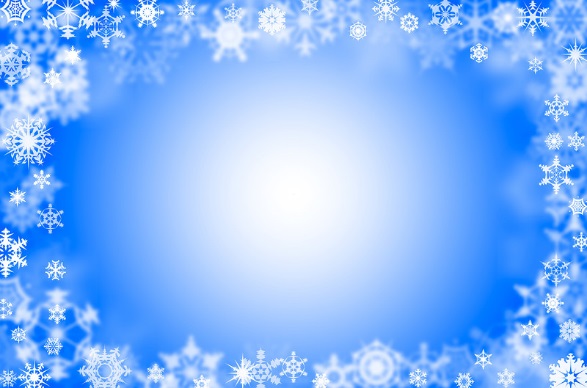 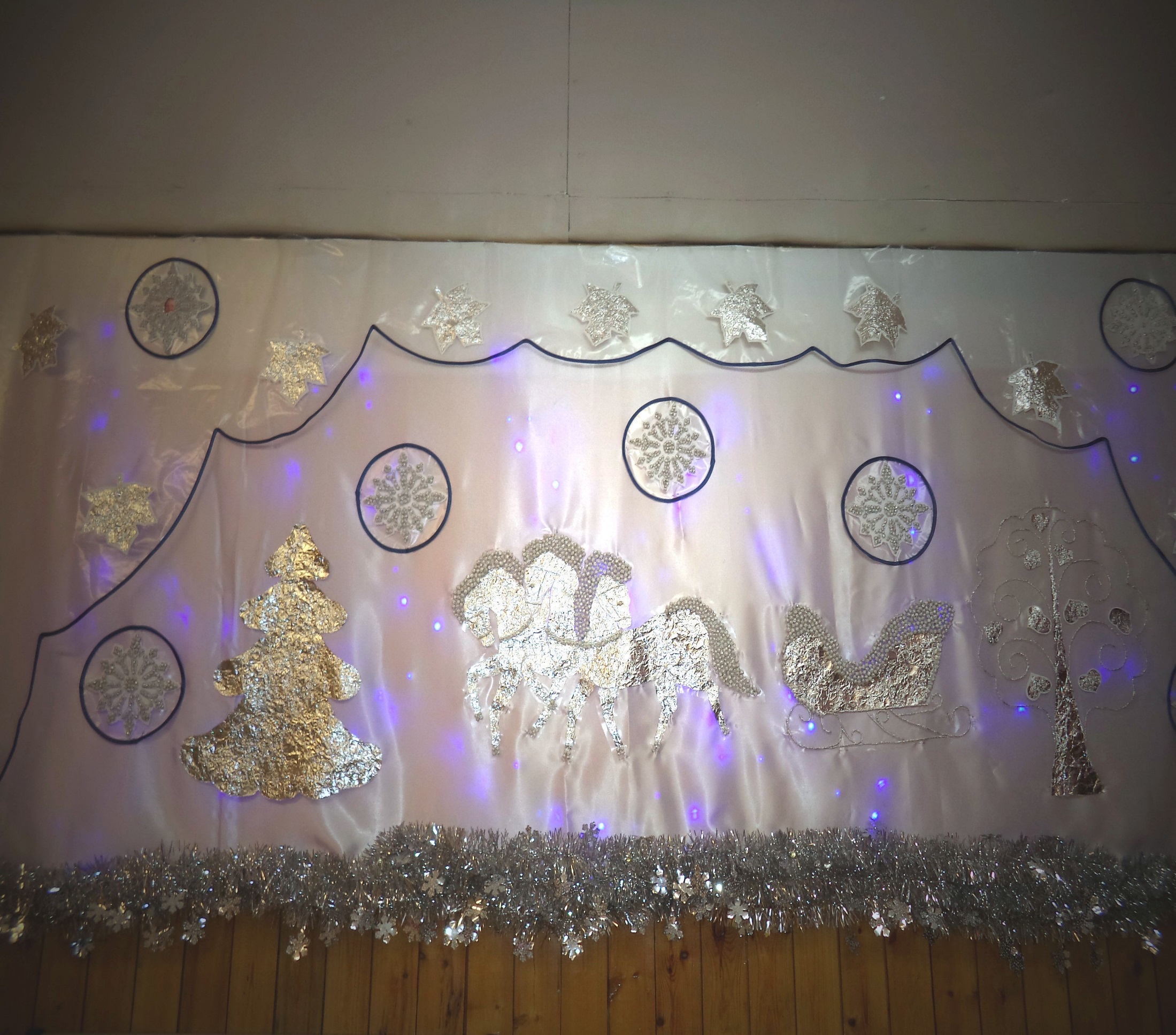 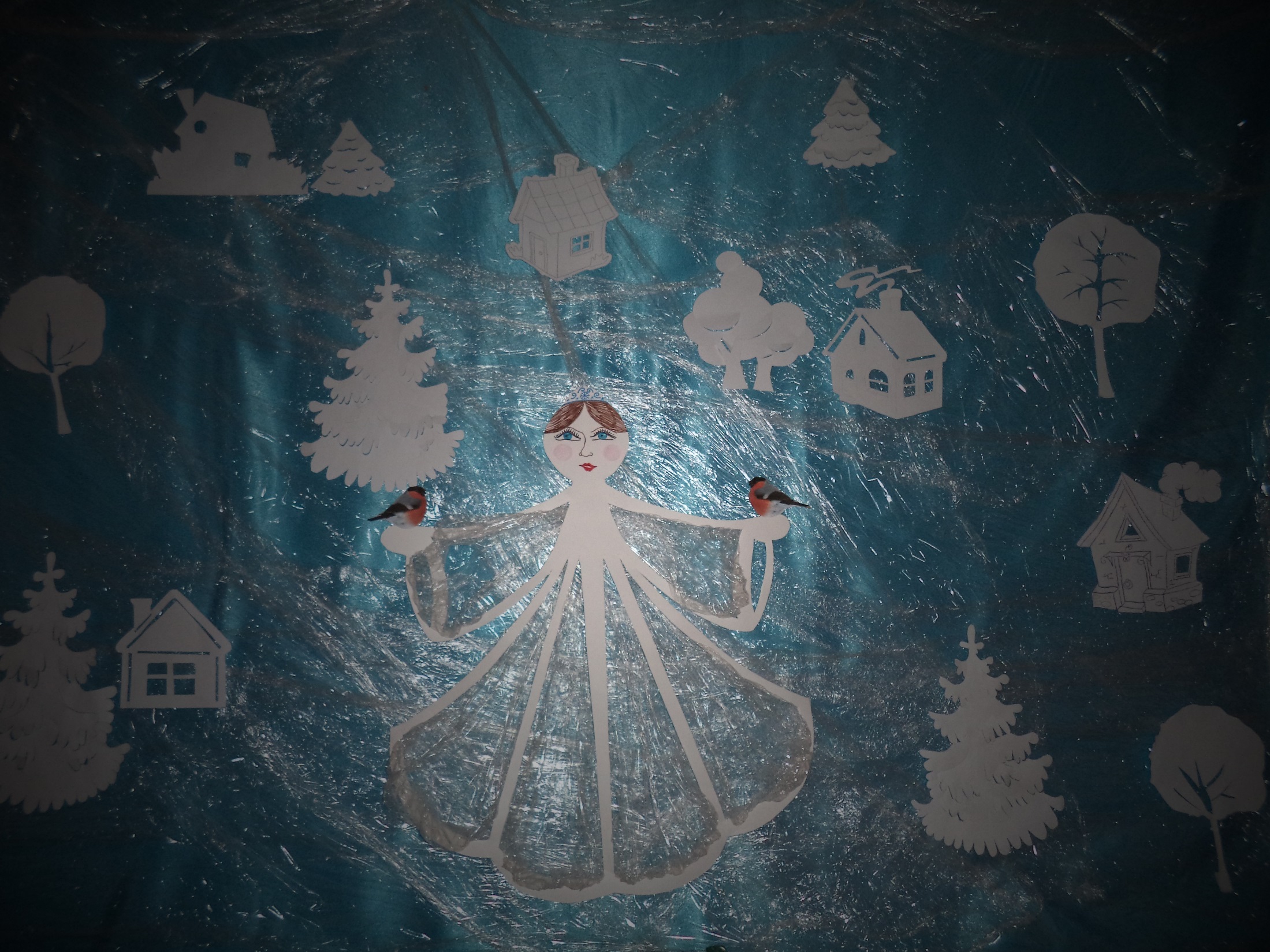 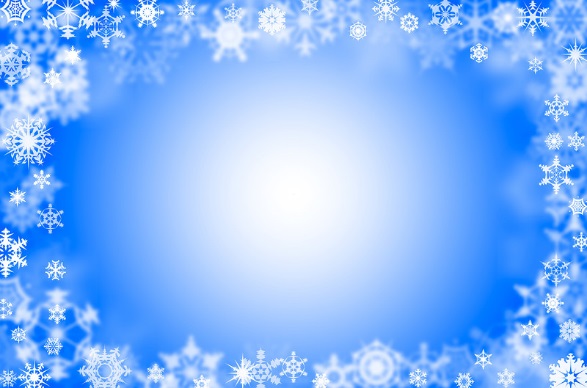 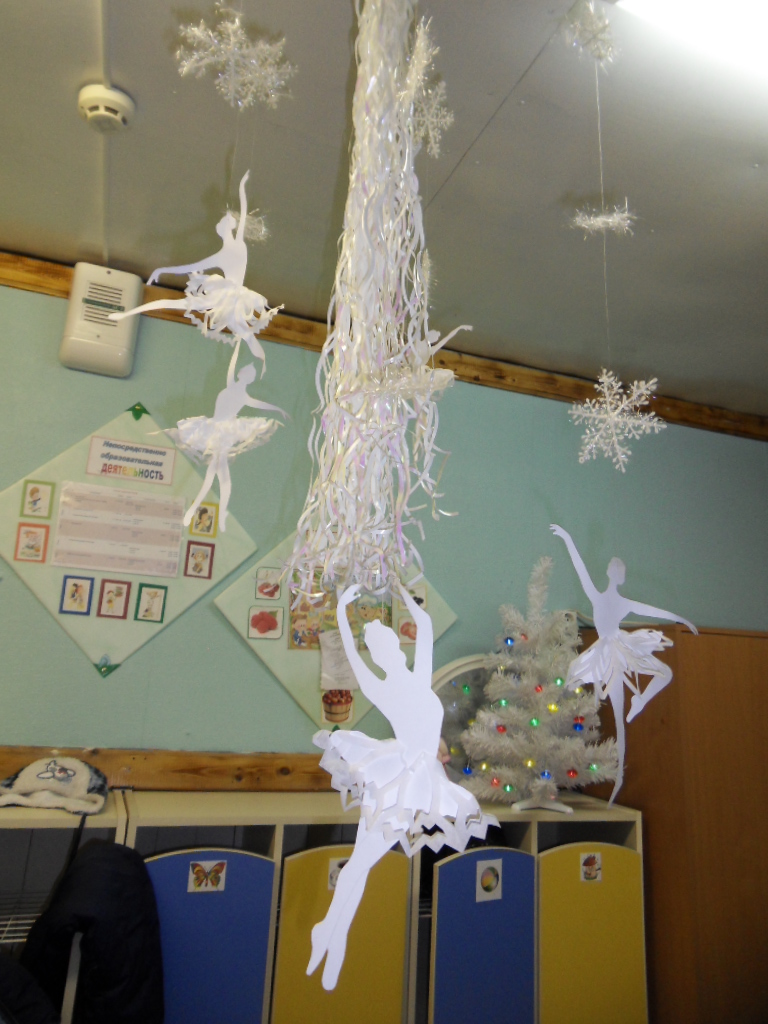 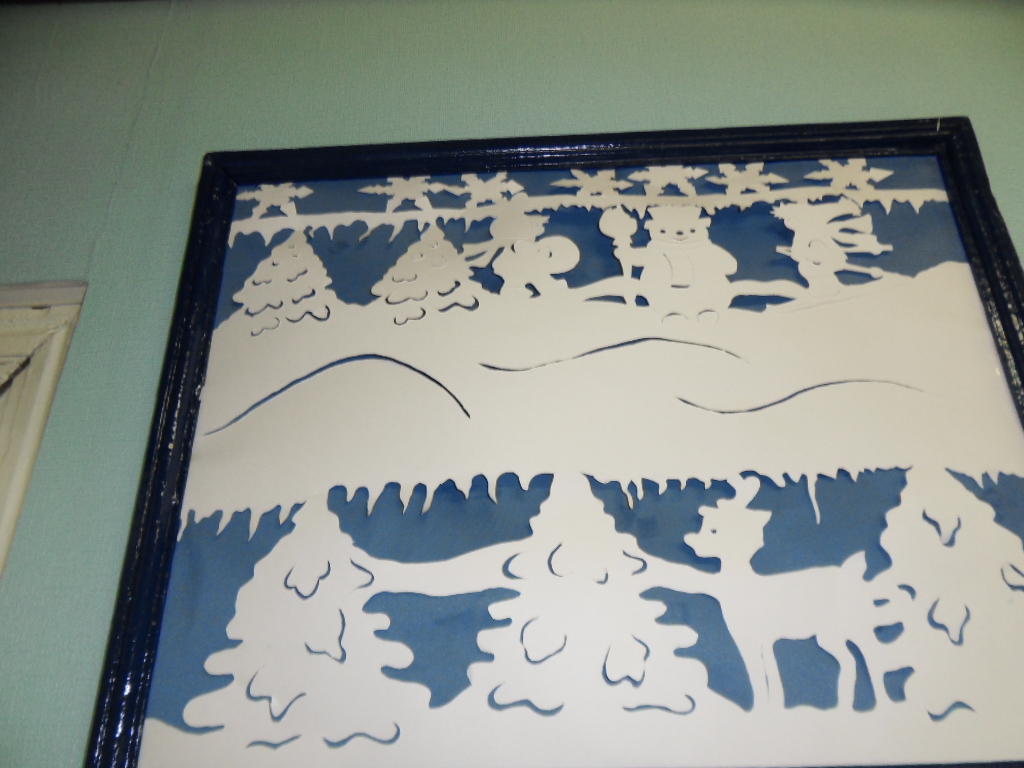 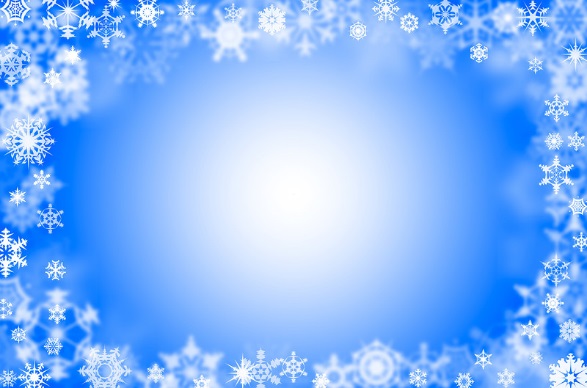 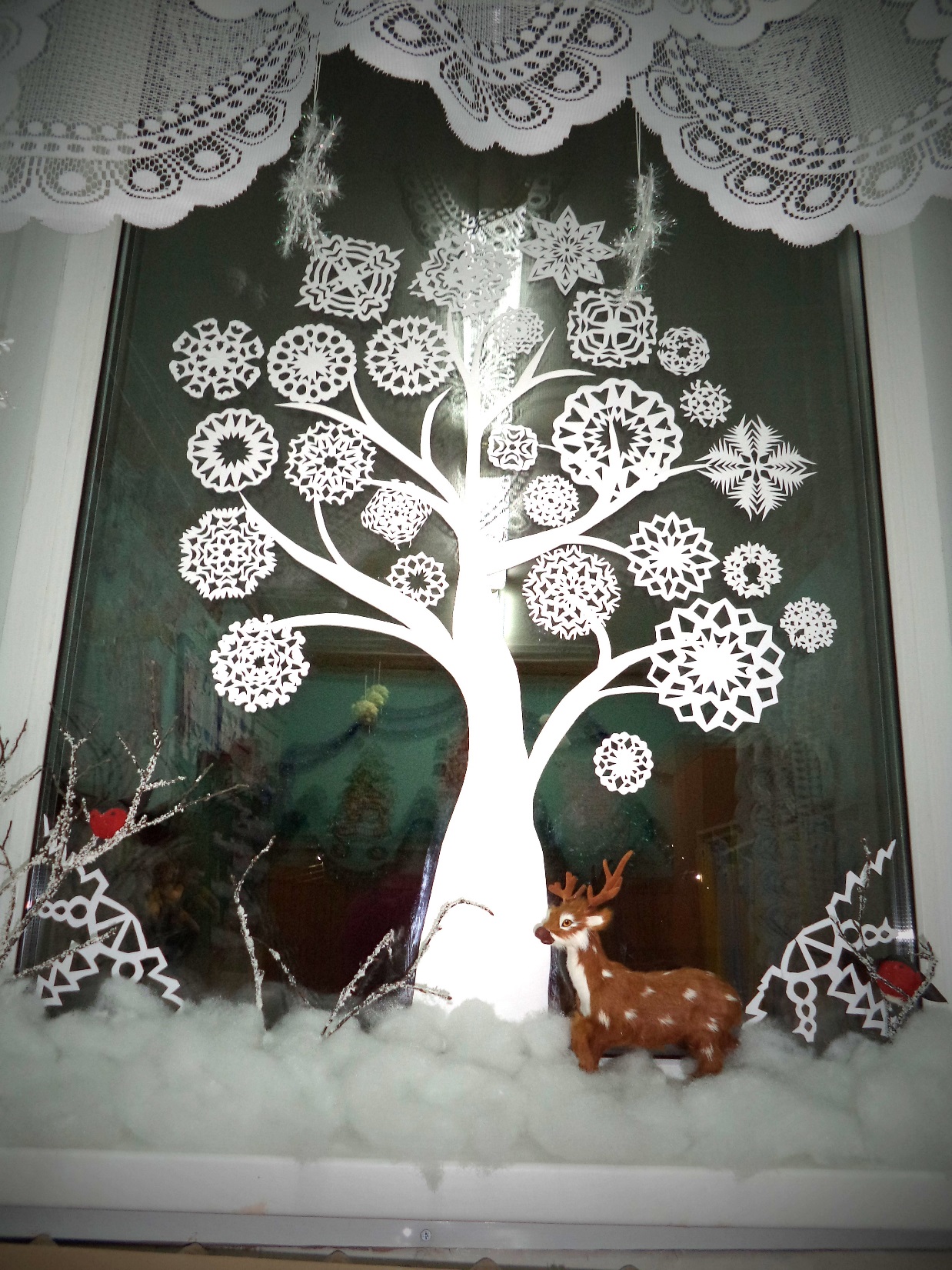 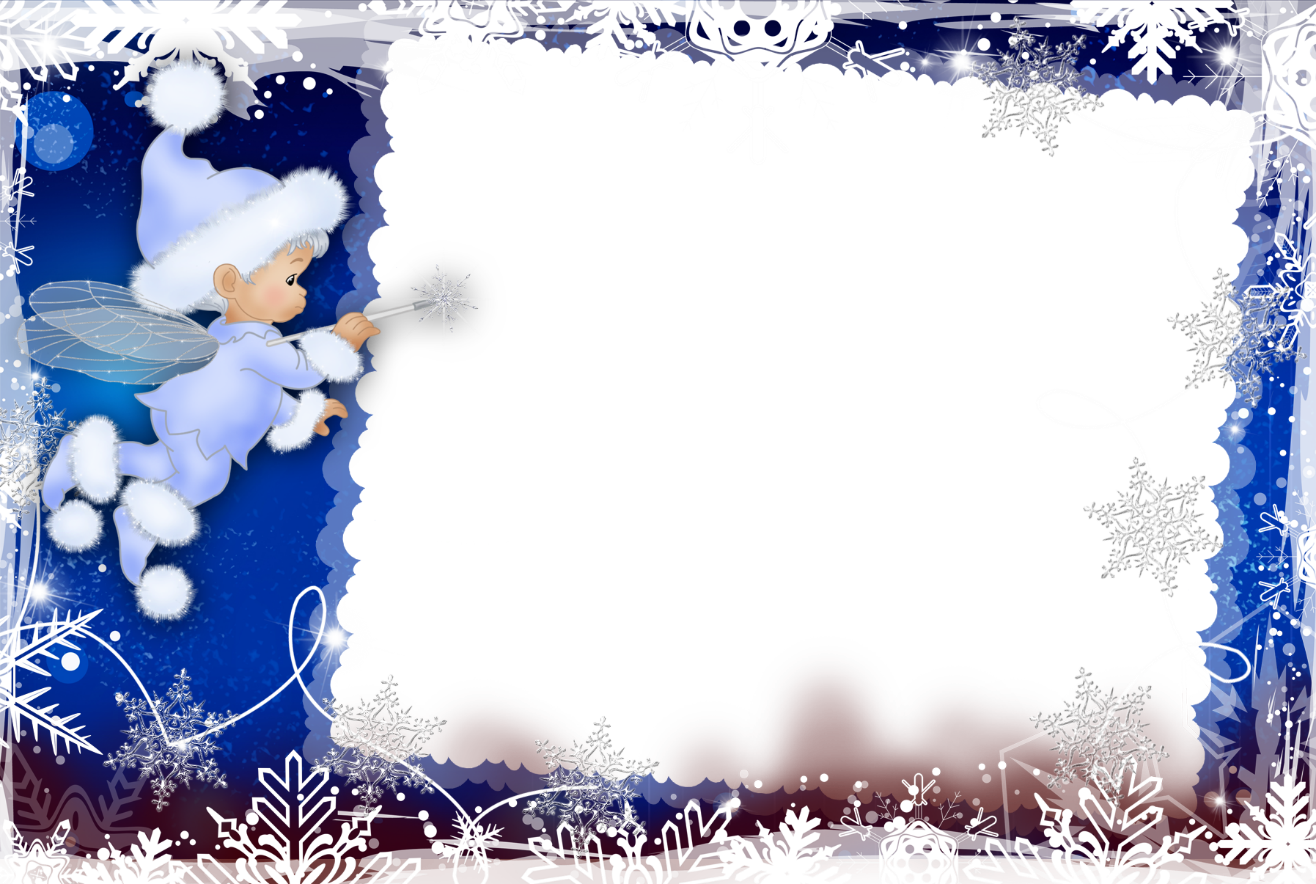 Спасибо за внимание!
Оформление подготовила воспитатель
1 квалификационной категории
 Рочева Людмила Александровна
ГБОУ НАО «НШ – ДС п. Хонгурей»